Русский народ
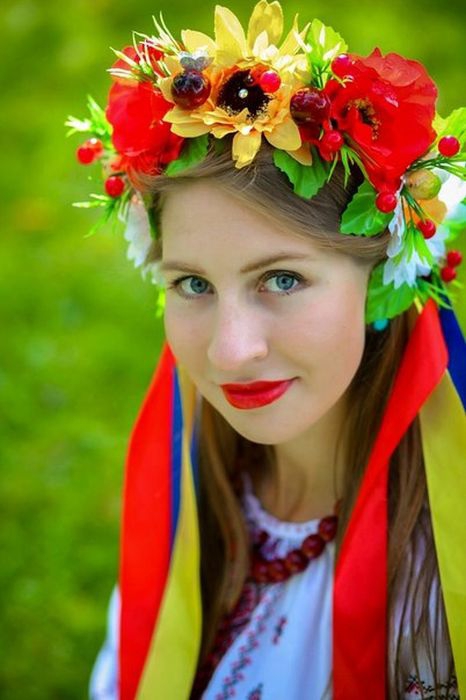 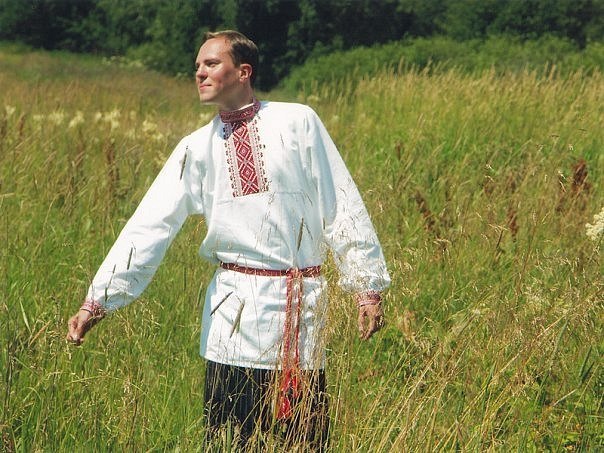 Славяне
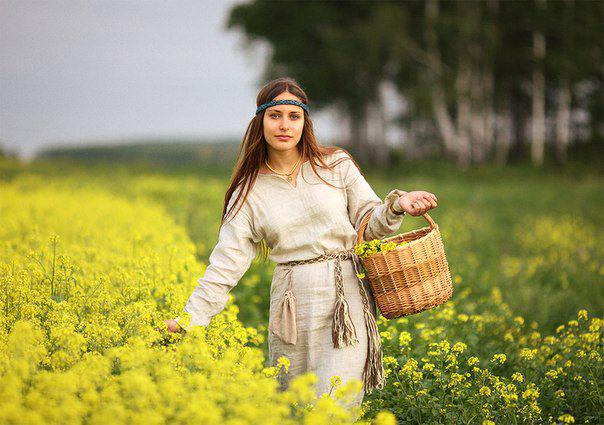 Одежда
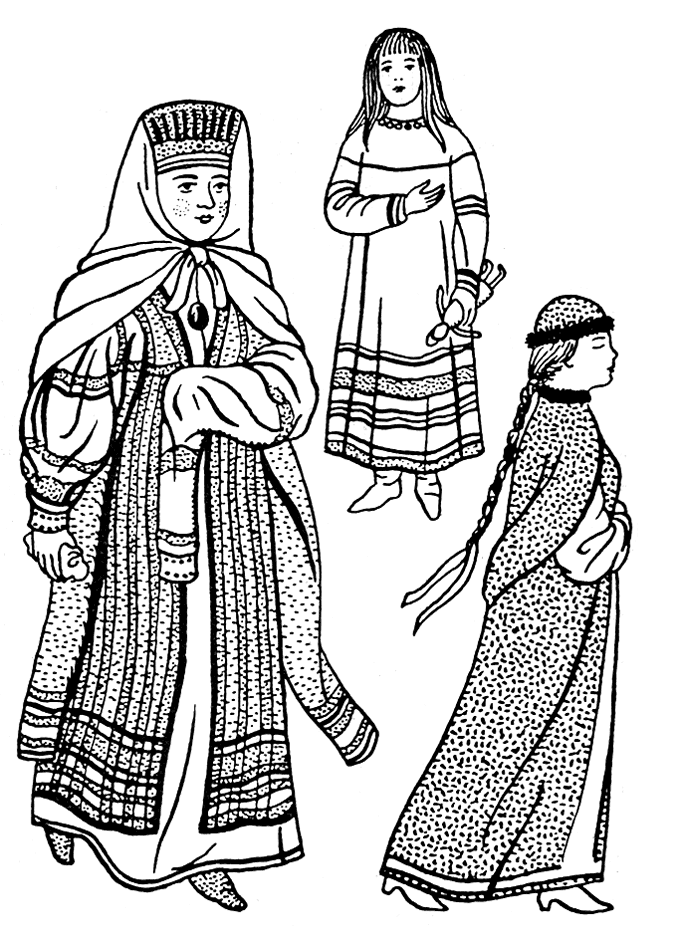 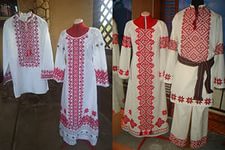 Праздники
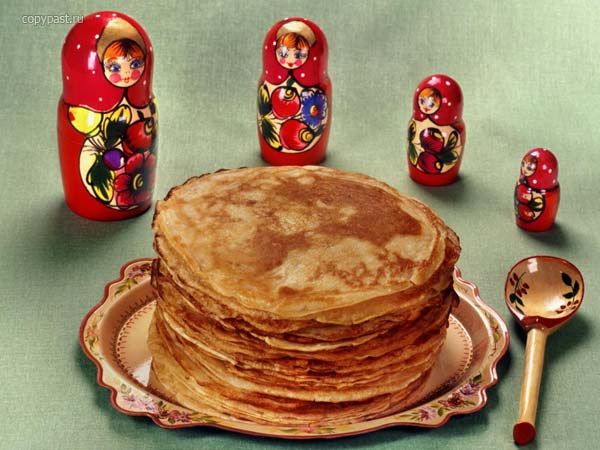 Масленица
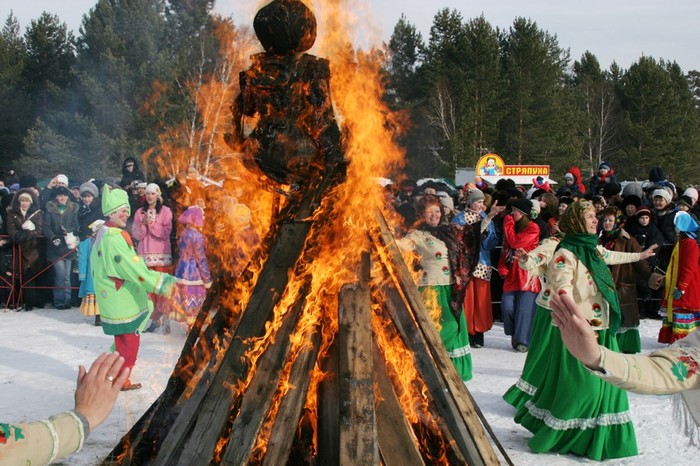 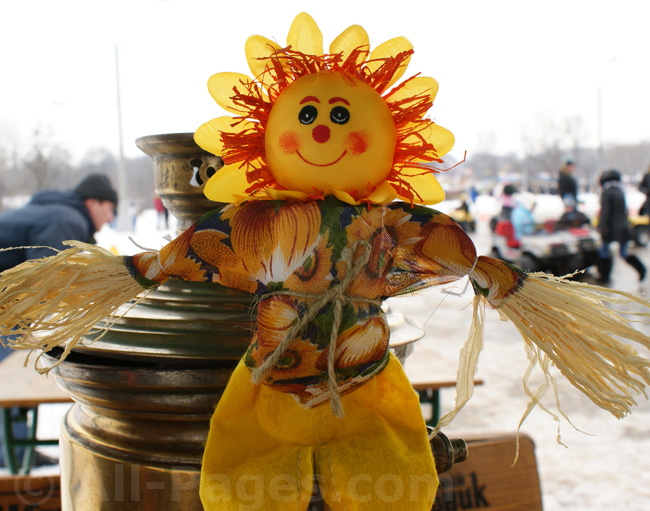 Пасха Христианская
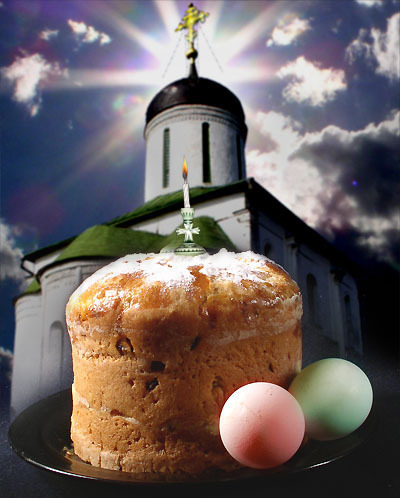 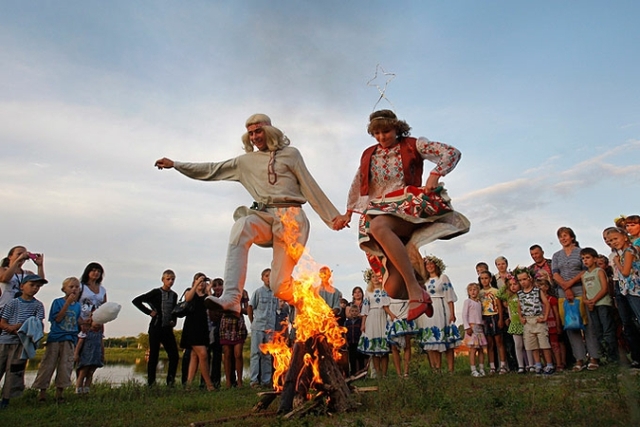 Аграфены Купальница да Иван Купала
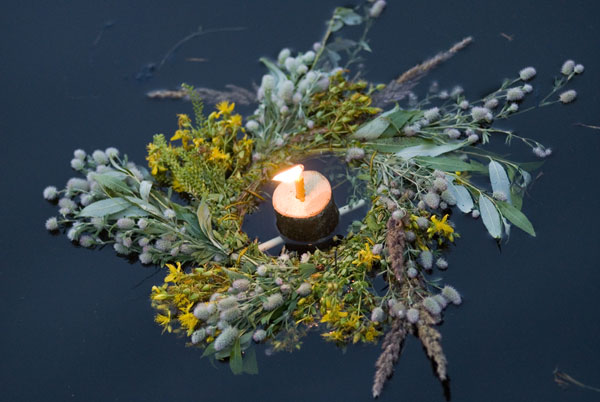 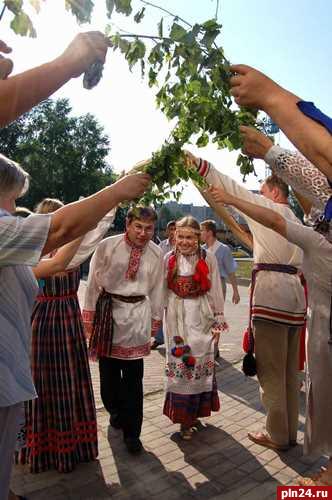 Свадьба
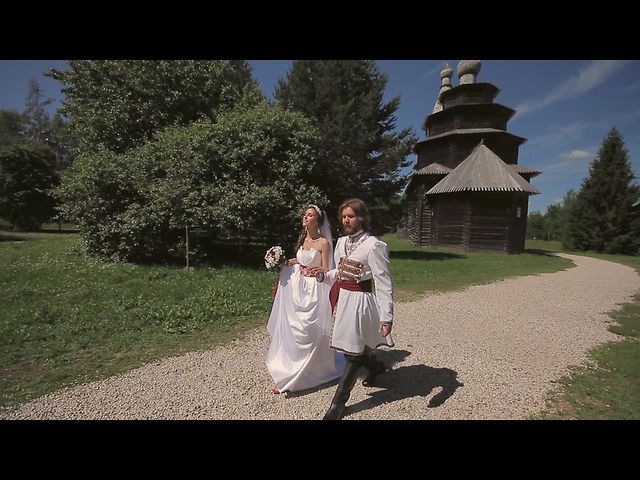 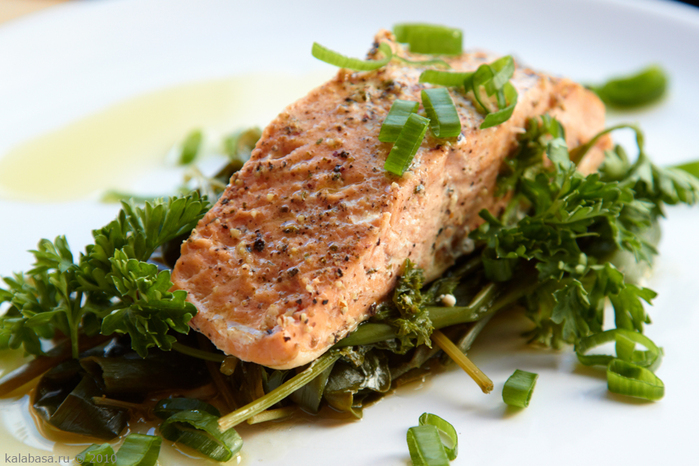 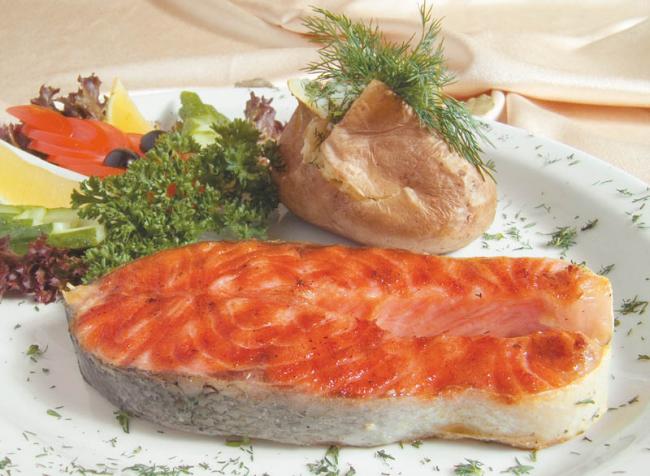 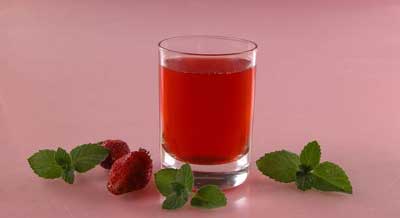 Кухня
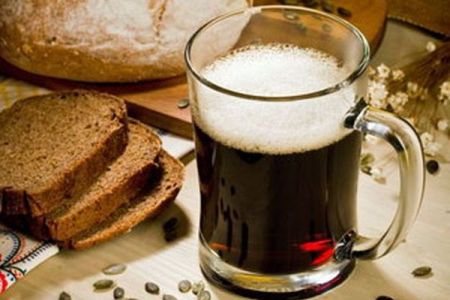 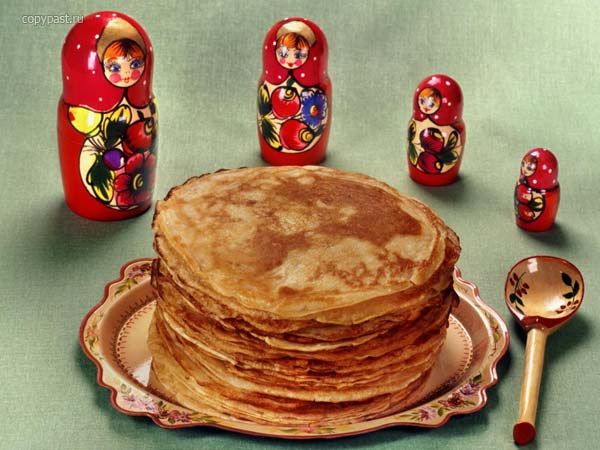